Top 10 Most Frequently Cited Serious Violations in FFY 2023
29 CFR 1926 - Construction
Presented by:
[Speaker Notes: Revised: 06/06/24

The information in this presentation is provided voluntarily by the N.C. Department of Labor, Education, Training and Technical Assistance Bureau as a public service and is made available in good faith. This presentation is designed to assist trainers conducting OSHA outreach training for workers.  Since workers are the target audience, this presentation emphasizes hazard identification, avoidance, and control – not standards.  No attempt has been made to treat the topic exhaustively.  It is essential that trainers tailor their presentations to the needs and understanding of their audience.

The information and advice provided on this Site and on Linked Sites is provided solely on the basis that users will be responsible for making their own assessment of the matters discussed herein and are advised to verify all relevant representations, statements, and information.

This presentation is not a substitute for any of the provisions of the Occupational Safety and Health Act of North Carolina or for any standards issued by the N.C. Department of Labor.  Mention of trade names, commercial products, or organizations does not imply endorsement by the N.C. Department of Labor.

 The data is Federal Fiscal Year (explained on next page).]
Objectives
In this course, we will discuss the Top Ten most frequently cited serious Construction Industry violations for federal fiscal year (FFY) 2023.
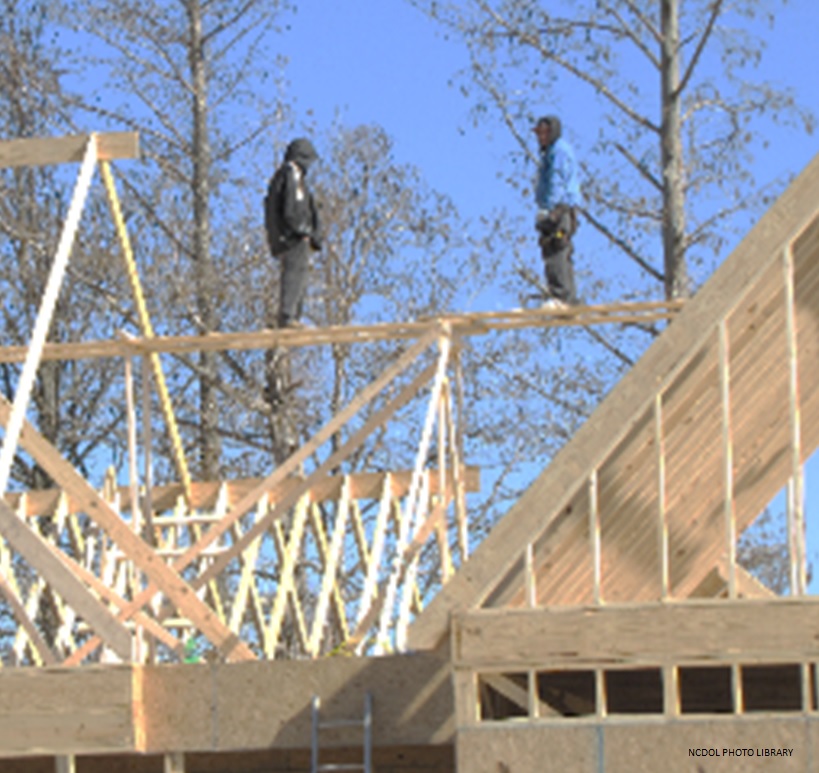 Citations and violations issued from 10/01/2022, through 09/30/2023, in North Carolina.
NCDOL Photo Library
NCDOL Photo Library
Fall Protection
1926.501(b)(13)
Number 1: Residential Construction 

Each employee engaged in residential construction activities 6 feet (1.8 m) or more above lower levels shall be protected.
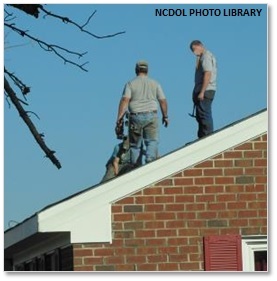 Personal fall arrest system
Guardrail systems
Safety net system
Fall Protection
1926.501(b)(13)
Where is fall protection required?
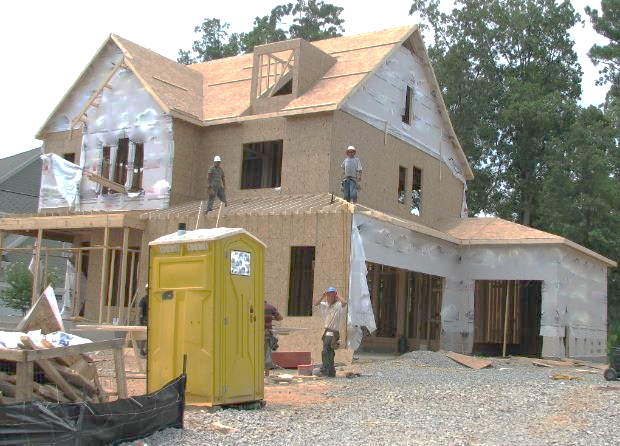 NCDOL Photo Library
NCDOL Photo Library
Personal Protective Equipment
1926.102(a)(1)
Number 2: Eye and Face Protection - General Requirements

Provide employees with eye and face protection when machines or operations present potential eye or face injury from physical, chemical, or radiation agents.
Eye and Face Protection
1926.102(a)(1)
Is the type and use of this PPE appropriate?

ANSI Z87.1-1989
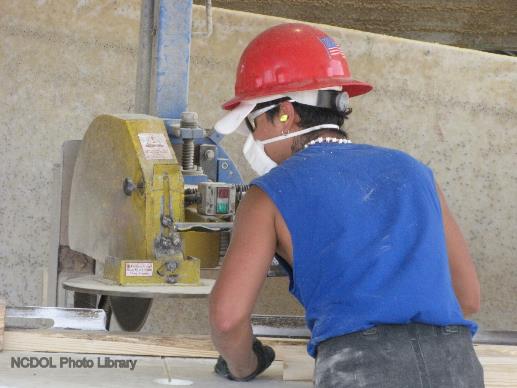 Examples of Eye and Face Protection
Eye and face protection
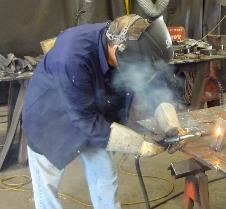 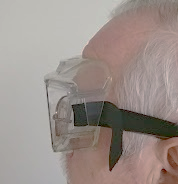 NCDOL Photo Library
Welding
Helmet
NCDOL Photo Library
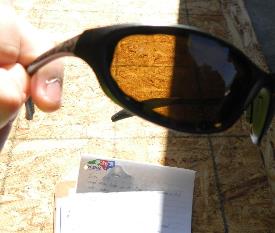 Safety Glasses
ANSI/ISEA Z87.1
Safety Goggles
NCDOL Photo Library
Any other hazards?
Ventilation

Noise

UV/IR rays

Metal fumes
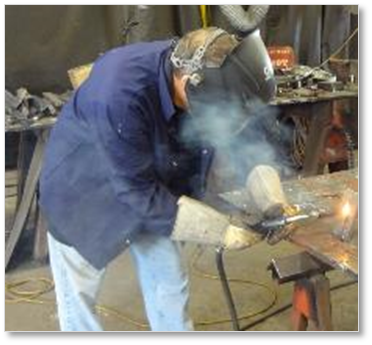 NCDOL PHOTO LIBRARY
Fall Protection
1926.503(b)(1)
Number 3: Certification of Training

Employer must verify fall protection training by preparing a written certification record.


Record shall contain the name or other identity of the employee trained.
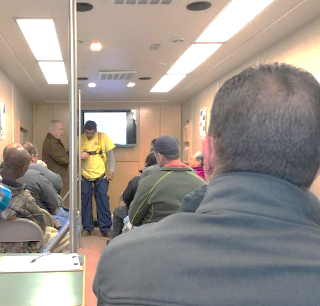 The date(s) of the training, and the signature of the person who conducted the training, or the signature of the employer.
NCDOL Photo Library
Portable Ladders
1926.1053(b)(1)
Number 4: Ladders 

When portable ladders are used for access to an upper landing surface, they must:

Extend 3 feet above landing.

Be properly secured at the top 
  	with a grasping device provided 
  	(such as a grab rail).
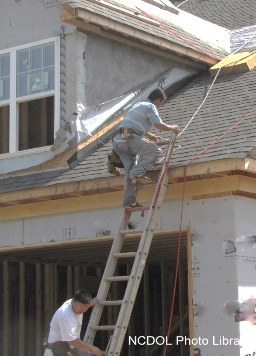 LOI – 1926.1053(b)(1)
Portable Ladders
1926.1053(b)(1)
Portable ladder not extended at least 3 feet above upper landing surface.
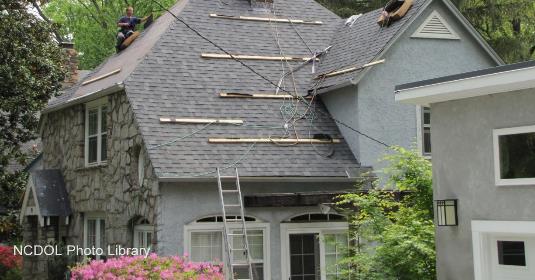 Portable Ladders
1926.1053(b)(1)
Portable ladder not extended at least 3 feet above upper landing surface.
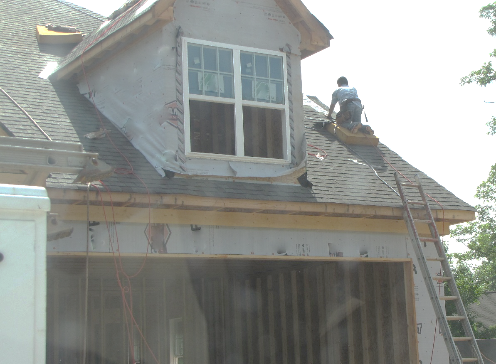 NCDOL Photo Library
Personal Protective Equipment
1926.100(a)
Number 5: Head Protection - General Requirements

Employees working in areas where there is a possible danger of head injury from impact, or from falling or flying objects, or from electrical shock and burns, must be protected by protective helmets.
Protective helmets must comply with:
ANSI Z89.1-2009 
ANSI Z89.1-2003
ANSI Z89.1-1997
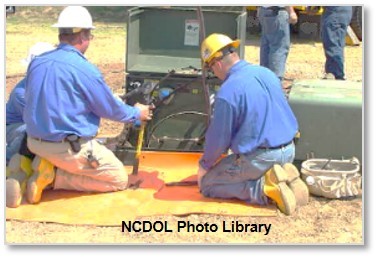 Head Protection
1926.100(a)
Head Protection - General Requirements

Is there a possible danger to the head from an impact, or from falling or flying objects, or from electrical shock and burns?
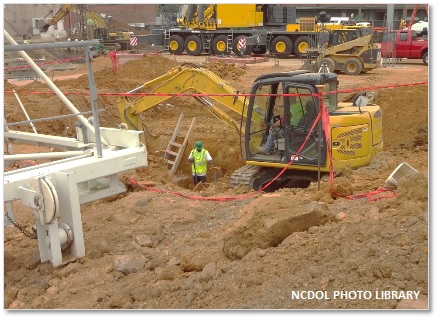 NCDOL Photo Library
General Safety and Health Provisions
1926.20(b)(2)
Number 6: Accident Prevention Responsibilities

Provide for frequent and regular inspections of job sites, materials, and equipment to be made by competent persons designated by employers.
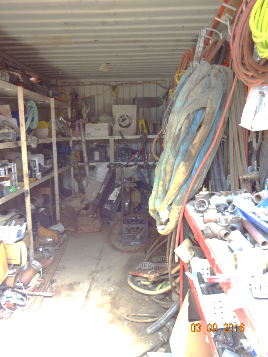 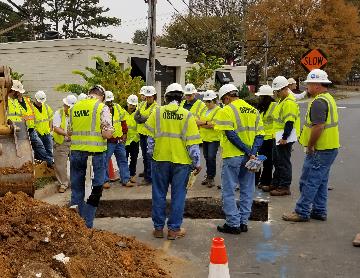 NCDOL Photo Library
NCDOL Photo Library
Fall Protection
1926.503(a)(1)
Number 7: Training Program

Employer must provide a training program for each employee who might be exposed to fall hazards.
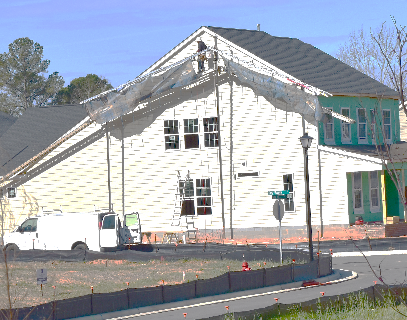 NCDOL Photo Library
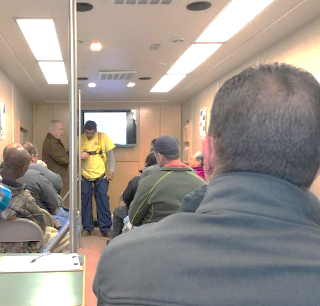 NCDOL Photo Library
Fall Protection
1926.503(a)(2)
Employees must know:
How to properly wear equipment
Where to tie off
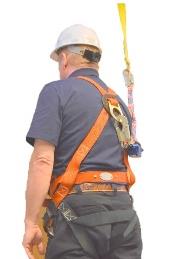 NCDOL Photo Library
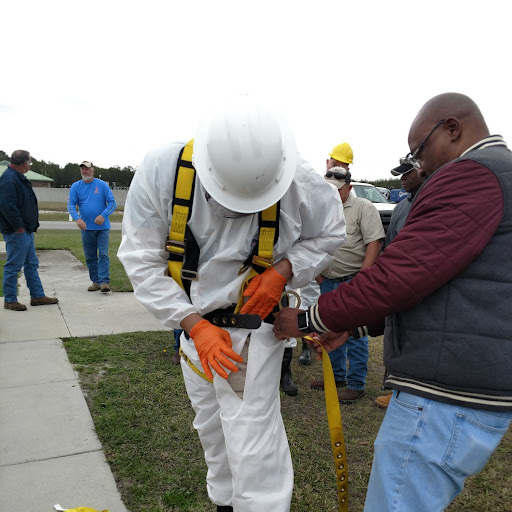 NCDOL Photo Library
Fall Protection
1926.503(a)(2)
Is equipment inspected and properly maintained?
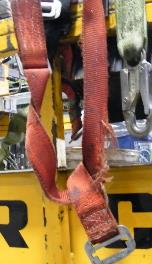 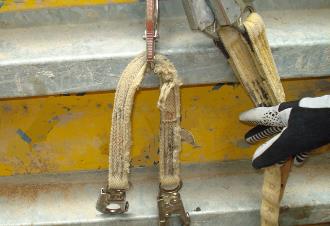 NCDOL Photo Library
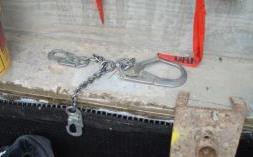 NCDOL Photo Library
NCDOL Photo Library
Stairways and Ladders Usage
1926.1053(b)(13)
Number 8: Self-supporting top (top cap) or top step must not be used as a step.
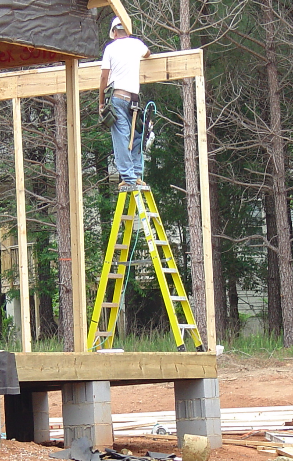 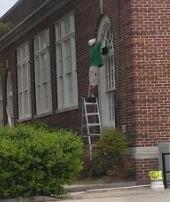 NCDOL Photo Library
NCDOL Photo Library
Respirable Crystalline Silica
1926.1153(c)(1)
Number 9:  Exposure control methods must be implemented as required.
Refer to Table 1 for specified methods
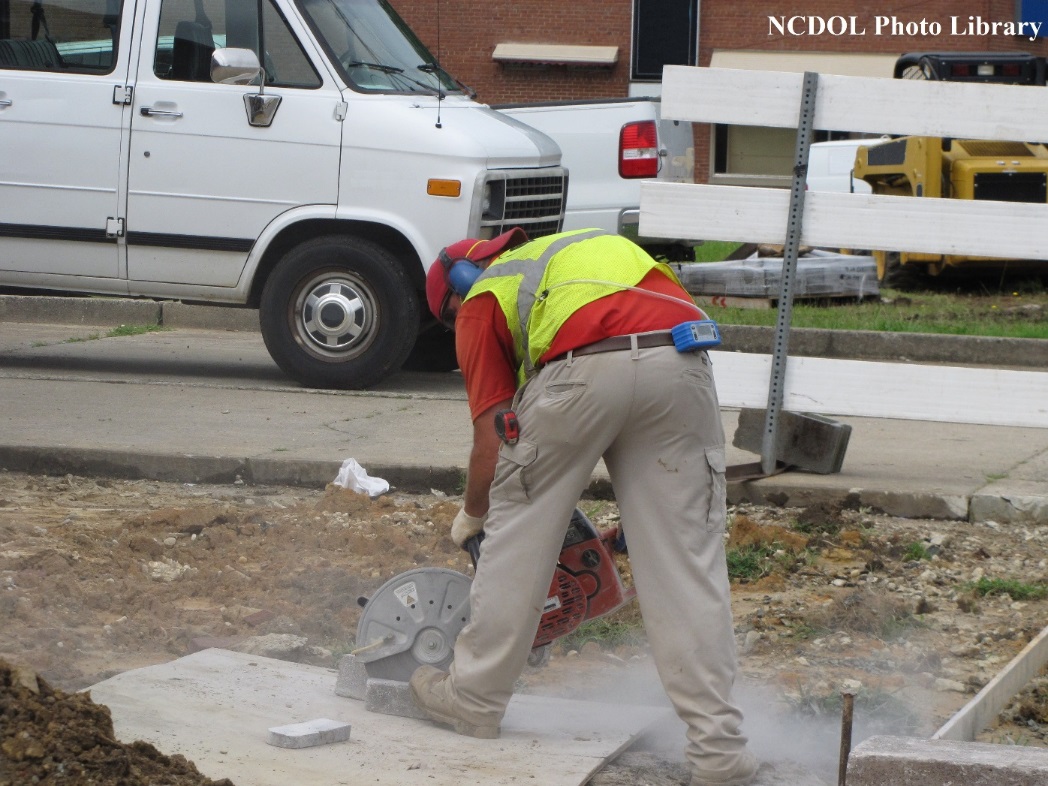 Controls Not Functioning Properly
Example of Table 1
1926.1153(c)(1)
Table 1 – Specified Exposure Control Methods When Working With Materials Containing Crystalline Silica
Fall Protection
1926.501(b)(1)
Number 10: Unprotected Sides and Edges

Each employee on a walking/working surface (horizontal and vertical) with an unprotected side or edge which is 6 feet (1.8m) or more above a lower level
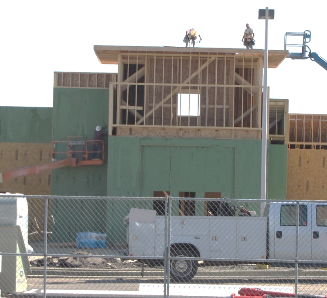 Guardrail systems with toe-boards
Safety net systems
Personal fall arrest systems
NCDOL Photo Library
Lack of Fall Protection
1926.501(b)(1)
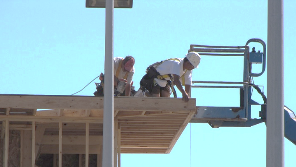 NCDOL Photo Library
NCDOL Photo Library
Hazard Recognition in the Construction Industry
Hazard Recognition
1926.501(b)(1)
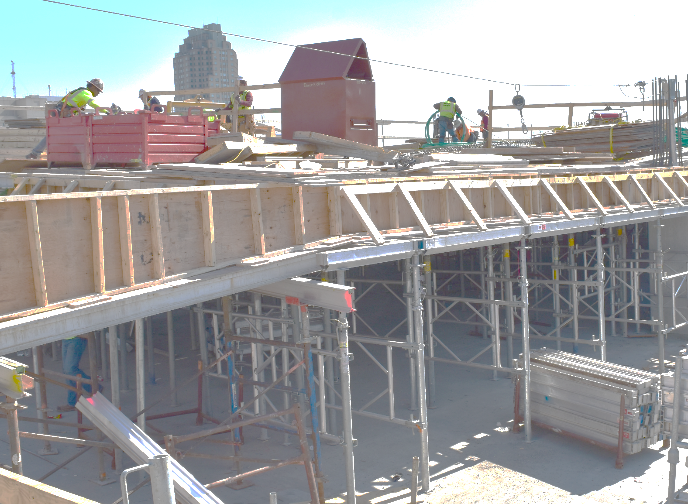 Circular saw
NCDOL Photo Library
Hazard Recognition
1926.501(b)(1)
NCDOL Photo Library
Anchor
Lanyard
Hazard Recognition
NCGS 95-129
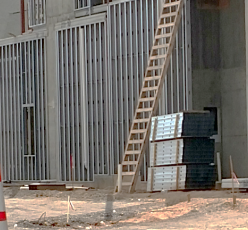 Impalement
hazard
NCDOL Photo Library
NCDOL Photo Library
Hazard Recognition
1926.1053(b)(13)
NCDOL Photo Library
Employees
Using the top of the ladder
Hazard Recognition
1926.1053(b)(1)
1926.1053(b)(4)
Ladder hazards
NCDOL Photo Library
1926.96
1926.102
1926.501(b)(13)
Hazard Recognition
No eye protection
No protective footwear
NCDOL Photo Library
Hazard Recognition
1926.250(c)
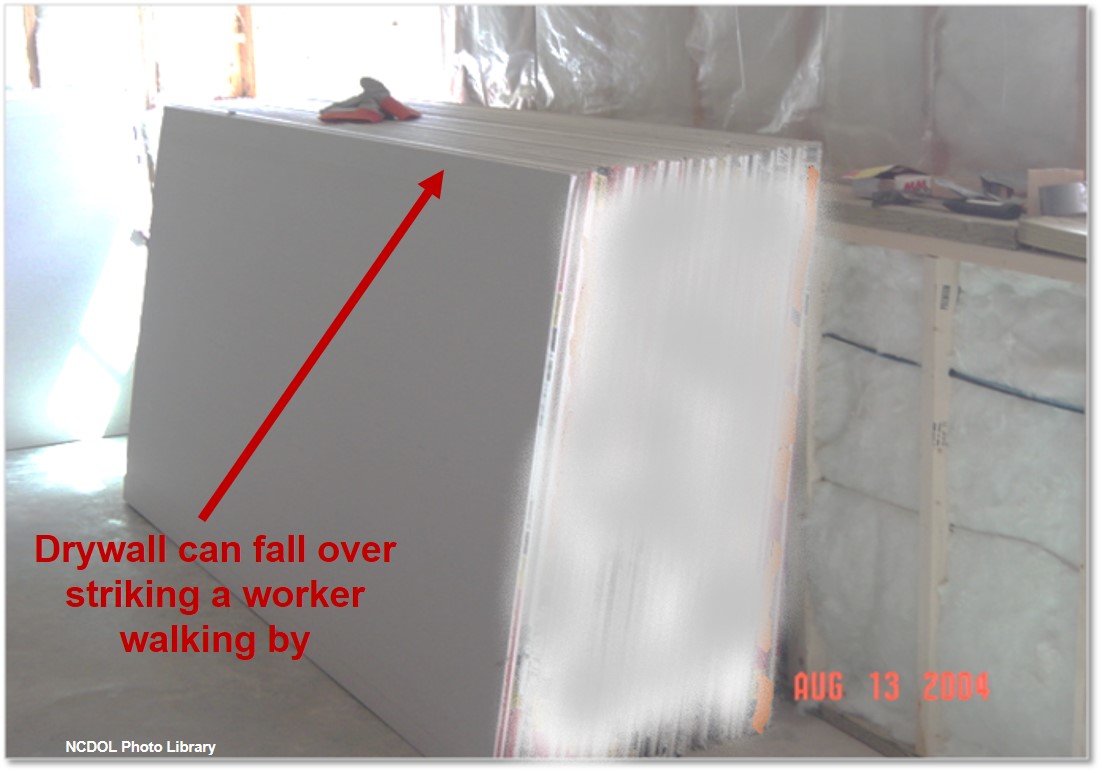 Hazard Recognition
1926.403(b)(2)
1926.404
Listed and labeled
No ground - bypassed
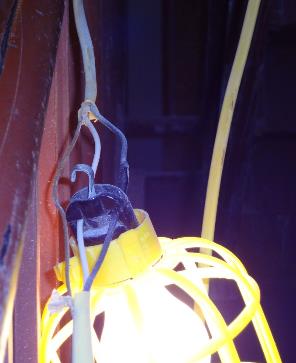 NCDOL Photo Library
NCDOL Photo Library
Hazard Recognition
1926.501(b)(13)
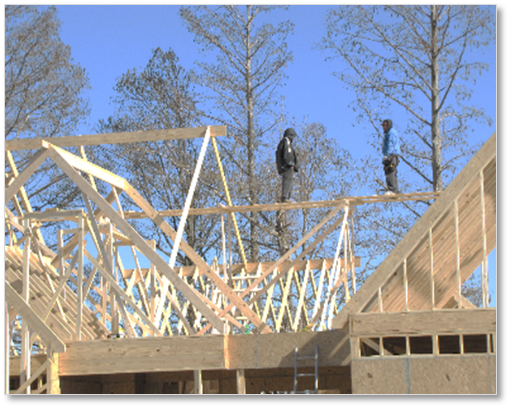 No fall protection
> 20 ft elevation
NCDOL Photo Library
What’s the Hazard?
1926.501(b)(13)
1926.1053(b)(21) – (22)
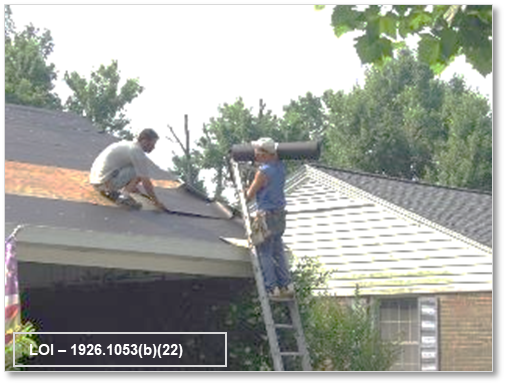 No fall protection
One hand must grasp ladder
NCDOL Photo Library
Summary
In this course, we discussed the Top Ten most frequently cited serious Construction Industry violations for FFY 2023.

You should now understand and be able to identify hazards associated with the Top Ten most cited serious OSH violations in the Construction Industry.
Thank You For Attending!
Final Questions?